Responsibilities of the Principal Investigator
Anne Roussell, RN


[adapted from 
MAGI/Complion Presentation 
by Velma Marzinotto, RN
April 2018]
1
References
ICH E6 (R2): Good Clinical Practices (GCP)
Title 21 Code of Federal Regulations
UMMS eIRB support materials:
HRP 800 - 816: Investigator Guidance
2
Definition				ICH GCP E6(R2)1.34, 1.54, 1.56
Principal Investigator (PI)
Responsible for the conduct of the clinical trial at a trial site
 
Subinvestigator (Sub-I)
Perform critical trial-related procedures
Make important trial-related decisions
3
Signing the FDA 1572 Form
Statement of Investigator
What does it mean when you sign on the dotted line?
Conduct study according to protocol
 Personally conduct or supervise study
Ensure free and informed consent
Report adverse events to sponsor
Ensure all study personnel are trained 
Maintain adequate & accurate records 
Obtain IRB approval
Comply with all other requirements
4
US FDA Regulated Trials
FDA Warning Letters publicly available:
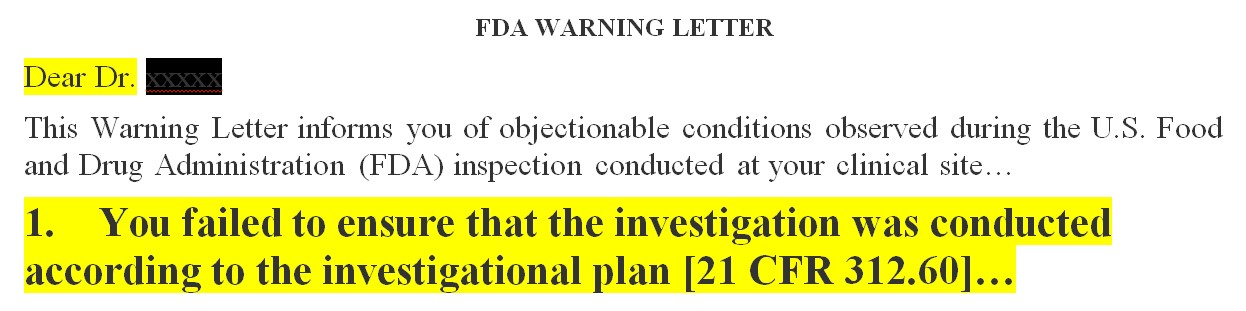 Penalty for significant non-compliance:
Disqualification / restrictions
Criminal prosecution
5
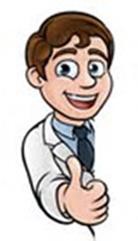 KNOW YOUR
RESPONSIBILITIES
“Investigators and study staff should be fully informed of their
responsibilities under regulations. They should understand the protocol completely, especially with regard to inclusion / exclusion criteria, tests and observations to be made, and what study documentation is to be kept.”
 
Doreen M. Kezer, MSN, Senior Policy Analyst, FDA
As cited in ACRP blog “FDA Offers Pre-Inspection Tips”by Michael Causey, March 1, 2018
6
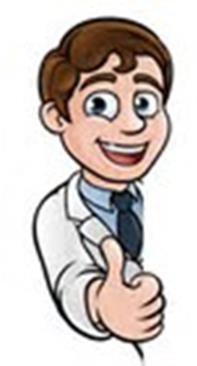 PI Responsibilities            ICH GCP E6(R2)  Section 4
Adequate resources to conduct study
All staff are qualified and trained
Appropriate delegation of all study tasks
Communication with the IRB
Ensure compliance with study protocol and all SOPs
Proper informed consent process
All trial-related medical decisions
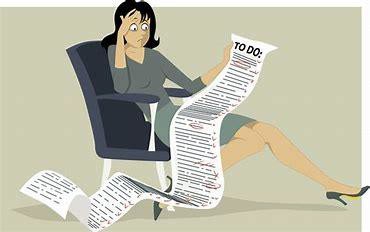 7
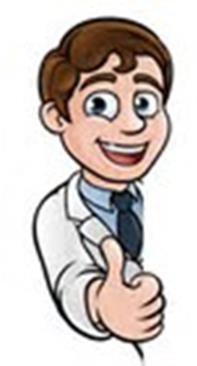 PI Responsibilities             ICH GCP E6(R2)  Section 4
Randomization procedures and unblinding
Investigational Product(IP) accountability at site
Safety Reporting: assessment and grading of all adverse events; review of safety updates
Review all protocol deviations, if any
Records and Reports: data handling
Maintain Essential Documents
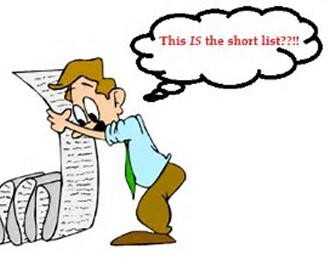 8
1. Adequate Resources                 ICH GCP E6(R2) 4.2
Adequate time, funds, staff, facilities, study participants
9
2. Qualifications/Training               ICH GCP(R2) 4.1
Ensure all study staff qualifications and training are
up-to-date  throughout the study
 
Qualifications
Curriculum Vitae (CVs), resumes
Licensures, certifications

Research Training
GCP, IRB, COI, etc.
All applicable regulations governing the trial
10
2. Study-Specific Training      ICH GCP(R2) 4.2.4, 4.2.6
Study Protocol
Study protocol and all amendments
Study procedures i.e., study MRI 
Investigator’s Brochure and all updates 

Standard Operating Procedures (SOPs)
Implement systems and procedures that assure quality of every aspect of the trial 
Focus SOPs on aspects essential to participant safety and study data reliability

DOCUMENT THE TRAINING!!!
11
2. Qualifications/Training        ICH GCP(R2) 4.2.5, 4.2.6
Training for service providers performing key study
	tasks i.e., processing specimens, study MRI, etc.

Process in place to check qualifications/credentials

If any protocol changes are related to service provider’s study
	tasks, communicate the changes and re-train as needed

If study task(s) considered part of professional practice i.e., 
	drawing blood, protocol training is not required
Cardiology Technicians
Phlebotomists
12
2. Qualifications/Training        ICH GCP(R2) 4.2.5, 4.2.6
Individual or Group Training Record /Delegation Log

Training Record
Documents:
Protocol (including all amendments)
Procedures
CRFs
Subject questionnaires, diaries, etc.
Advertisement
Description of Training Materials
13
3. Study Task Delegation   		ICH GCP(R2) 4.1.5
PI Authorization:
14
4. Communication with IRB           ICH GCP(R2) 4.4
Documents requiring IRB approval:
Study protocol and any amendments
Informed consent form(s) and any revisions
Any other written materials provided to study participants
Participant recruitment procedures i.e. advertisements
etc.
15
4. Communication with IRB          ICH GCP(R2) 4.4
Documents requiring IRB review:
Investigator’s Brochure (IB) and any revisions
Continuing Review Form (annually)
Reportable Serious Adverse Events
Updated Safety Information
Reportable Protocol Deviations
16
PI Responsibilities Prior to Study Start  Recap
Ensure adequate resources
Confirm all staff qualifications and research training
Confirm all study-specific training: protocol, IB, SOPs
Appropriate delegation of study tasks
Obtain all ethics and regulatory approvals
17
5. PROTOCOL COMPLIANCE
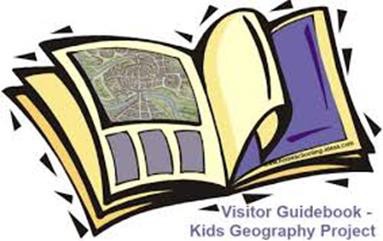 Protocol Roadmap
GCP Guidebook
I have read the clinical study protocol and agree to personally
conduct the clinical study in accordance with the clinical study protocol.
Principal Investigator:  _________________________________________                                                                        
			Name, Signature and Date
18
6. Informed Consent Process    ICH GCP(R2) 4.8
Ensure free and informed consent of each participant 
Full explanation
 Adequate time
 Opportunity to ask questions
 IC form (ICF) personally signed and dated before study start
 
PI to document oversight of IC process: ICF, checklist, study note
19
7. Trial-Related Medical Decisions    ICH GCP(R2) 4.3
Examples of MD Investigator decisions:
Confirming eligibility
Review of concomitant meds: prior and during
Randomization and emergency unblinding
Study drug orders
All study test orders as per protocol
Review and interpretation of all study-related test results
Assessment and grading of any adverse events
Review and assessment of any protocol deviations
20
7. Confirming Eligibility 		ICH GCP(R2) 4.3.1
PI to review all source data to confirm eligibility:
medical history, OR note, radiology reports, etc.
inclusion / exclusion checklist

Ensure each criterion is within specified time parameters, for example:
LVEF must be > 30 % within 6 months
history of Type-2 diabetes with HbA1C ≥ 6.5 and < 10% within 30 days prior to randomization
normal 12-lead ECG at baseline
21
7. Review of Concomitant Meds     ICH GCP(R2) 4.3
PI to review of all concomitant medications at:
baseline screening
prior to randomization
any changes throughout the active study period
Ensure no prohibited or restricted medications

Concomitant Medication Log
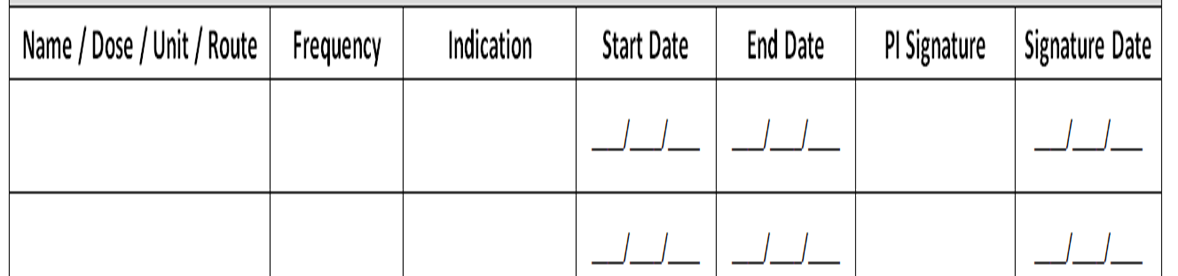 22
8. Randomization and Unblinding    ICH GCP(R2) 4.7
Randomization:
PI to ensure study staff are trained in randomization procedure
 PI should sign and date confirmation of randomization

Emergency Unblinding Procedure:
 Study-specific procedure
 Access restricted
23
9. Study Drug Orders                    ICH GCP(R2) 4.6
PI to ensure study drug used only in accordance with protocol
 Study drug orders
 Study drug instructions
Approve study drug dispensing before next dose
24
9. Handling Investigational Product     ICH GCP(R2) 4.6
PI responsible for study drug at the site
May assign some or all duties to Research Pharmacy
PI to ensure all pharmacy staff are trained in protocol and SOPs
i.e., pharmacy manual, and any updates throughout the study
Track overall inventory: receipt, storage, returns, destruction
Track all dispensing for each participant: date, amount, lot#/expiration date, unique code numbers
25
10. Safety Reporting            ICH GCP(R2) Section 4.11, 4.3.2
PI or MD Sub-I must assess and grade all adverse events (AEs) 
Ensure adequate medical care for any study-related AEs 
Report all SAEs as per the protocol, Sponsor, IRB and regulatory
	guidelines
PI and MD Sub-Is to review all safety reports

Adverse Event Log
26
10. Review/Interpret Study Test Results   ICH GCP(R2) 4.3.1
PI to review and assess all study-related test
	results i.e., ECG reports, CT scans, etc.

PI to determine if study test results are
	“clinically significant(CS)” or “not clinically significant(NCS)”

 Abnormal test results may be an AE i.e., K+ < 3.5 = hypokalemia

 Sign and date in a timely manner!
27
11. Protocol Deviations       ICH GCP(R2) 4.5.3, 5.20.1
PI or MD Sub-I must review and assess all deviations from the
	approved protocol and/or SOPs in a timely manner
Follow protocol, sponsor and IRB reporting requirements
If significant non-compliance, root cause analysis and CAPA 
Protocol Deviation Log
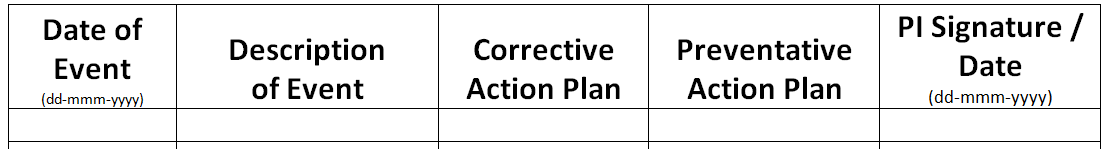 Detailed Description (i.e., type of visit, out of window period, reason
CAPA
28
11. Protocol Compliance - Recap
PI Oversight:

Ensure that only eligible participants are enrolled 
Document oversight of informed consent process 
If blinded study, follow study-specific unblinding procedure
Review and sign-off study visit data before participant receives next dose of study drug
Evaluate all study test results
Assess and grade all adverse events 
Review and assess all protocol deviations
29
12. Records and Reports	   	ICH GCP E6(R2) 4.9
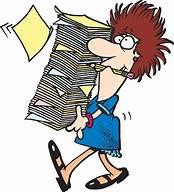 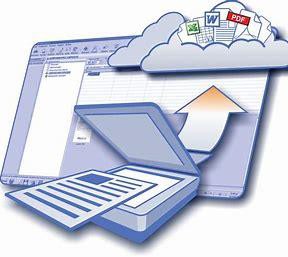 “During study conduct, …ensure that… all study activities
are meticulously documented.”
 
Doreen M. Kezer, MSN, Senior Policy Analyst, FDA
As cited in ACRP blog “FDA Offers Pre-Inspection Tips”
by Michael Causey, March 1, 2018
30
12. Records and Reports		ICH GCP(R2) 4.9.0 & 8.1
ALCOA-C
A    Attributable: who created the record; sign and date
L     Legible: readable, clear, comprehensible
C    Contemporaneous: record activity in a timely manner
O    Original: source document or certified copy
A    Accurate: exact, truthful, correct, verifiable
C    Complete: capture all required data, no blank spaces
 
Changes to source documents should be traceable
31
12. Electronic Trial Data Handling  ICH GCP(R2) 5.5.3, 8.1
Electronic systems used for: participant registration,
	randomization, unblinding, study database (e-CRF), etc.
PI and staff responsibilities with respect to using e-systems
	must be clear
PI and delegated study staff must complete e-system training
After training, each user is given password-protected access to
	e-system prior to use
32
12. CRF Sign-off                           ICH GCP(R2) 8.3.14
At end of study, PI is responsible for verifying that all data is:
 
Accurate
 Consistent with source documents or discrepancies explained
 Attributable - who entered the data and/or made changes
 Complete
 
“I verify that the case report form accurately displays the results of tests, evaluations, procedures and treatments recorded within. I certify that this electronic signature is the legally binding equivalent of my handwritten signature.”
 
PI’s Username and Password                 Electronic Signature
33
13. Maintain Essential Documents   ICH GCP(R2) 8.1
Plan for storage and archiving of all data generated during study
Who? What? Where? When? How Long?
PI control of records generated by the PI/institution:
Essential documents (Investigator Site File)
Source documents i.e., medical records
Study documentation
PI control of and continuous access to CRF data
34
Take Home Message
The PI is responsible for ensuring that the study is conducted according to the approved protocol, SOPs, GCP(R2) and all applicable regulations 
The PI must ensure that documentation of study oversight is
	done in a timely manner i.e., SIGN AND DATE and time, as required 
The PI is responsible for ensuring that all study data is accurate,
	complete and verifiable
35
Thanks for your time!
36